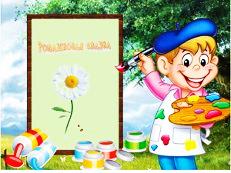 Рисуем зайку.
Учитель начальных классов Григорьева Наталья Юрьевна
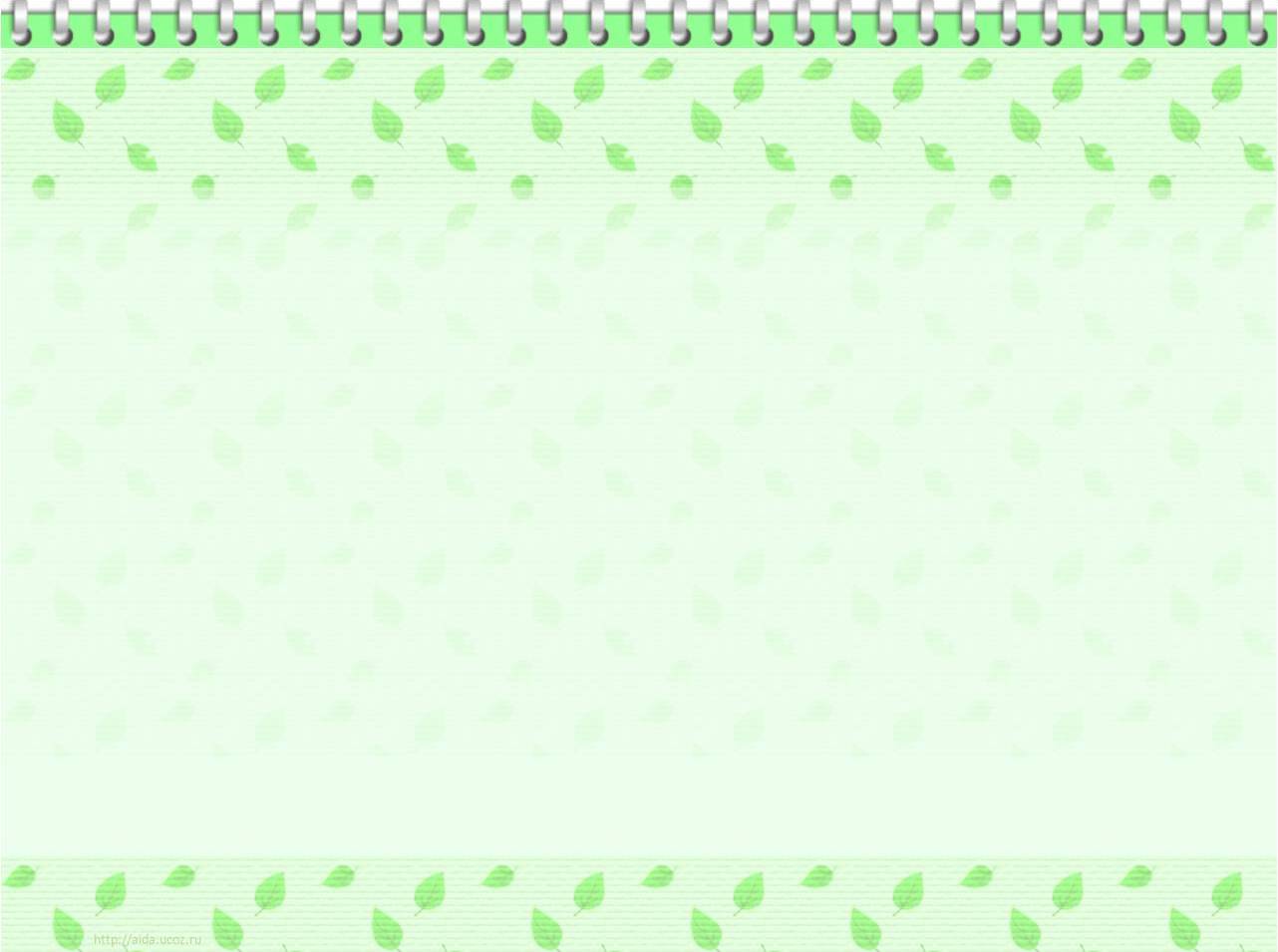 Комочек пуха, длинное ухо,Прыгает ловко, любит морковку.
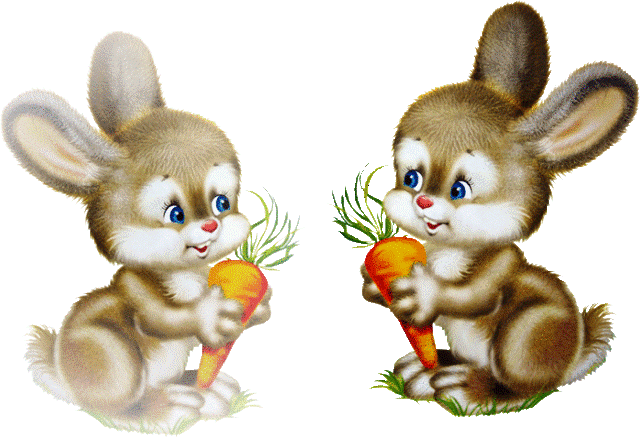 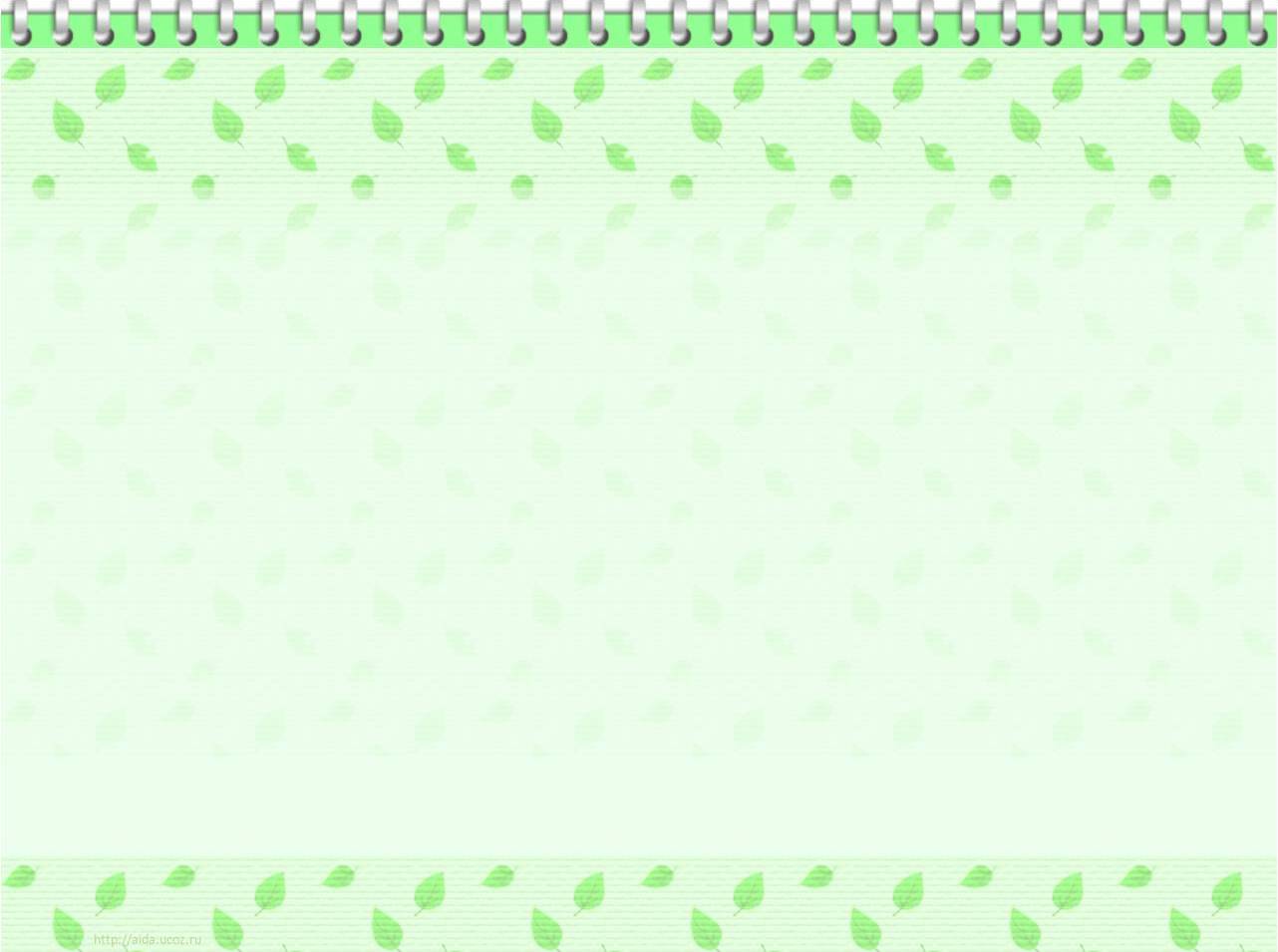 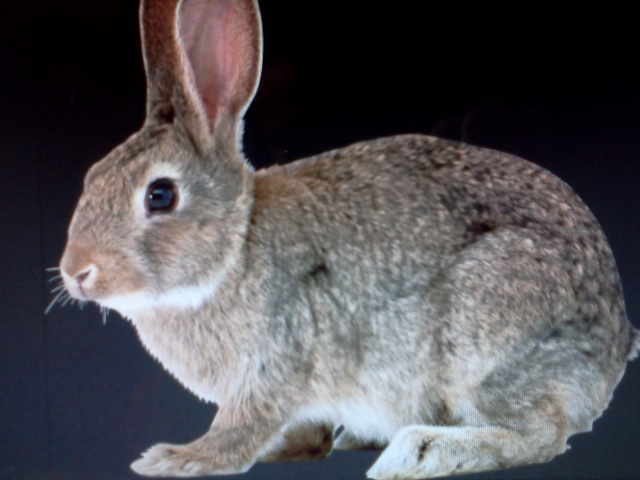 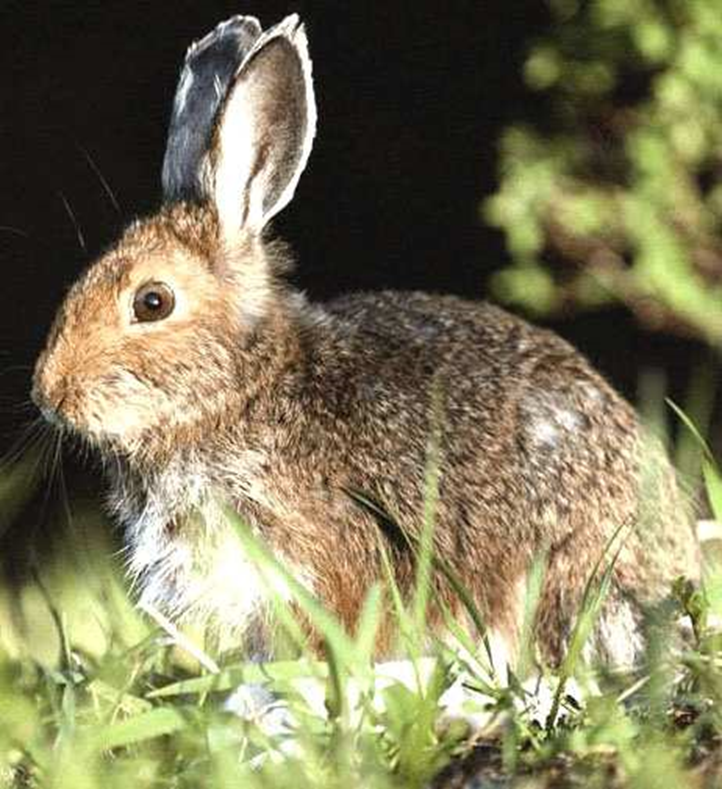 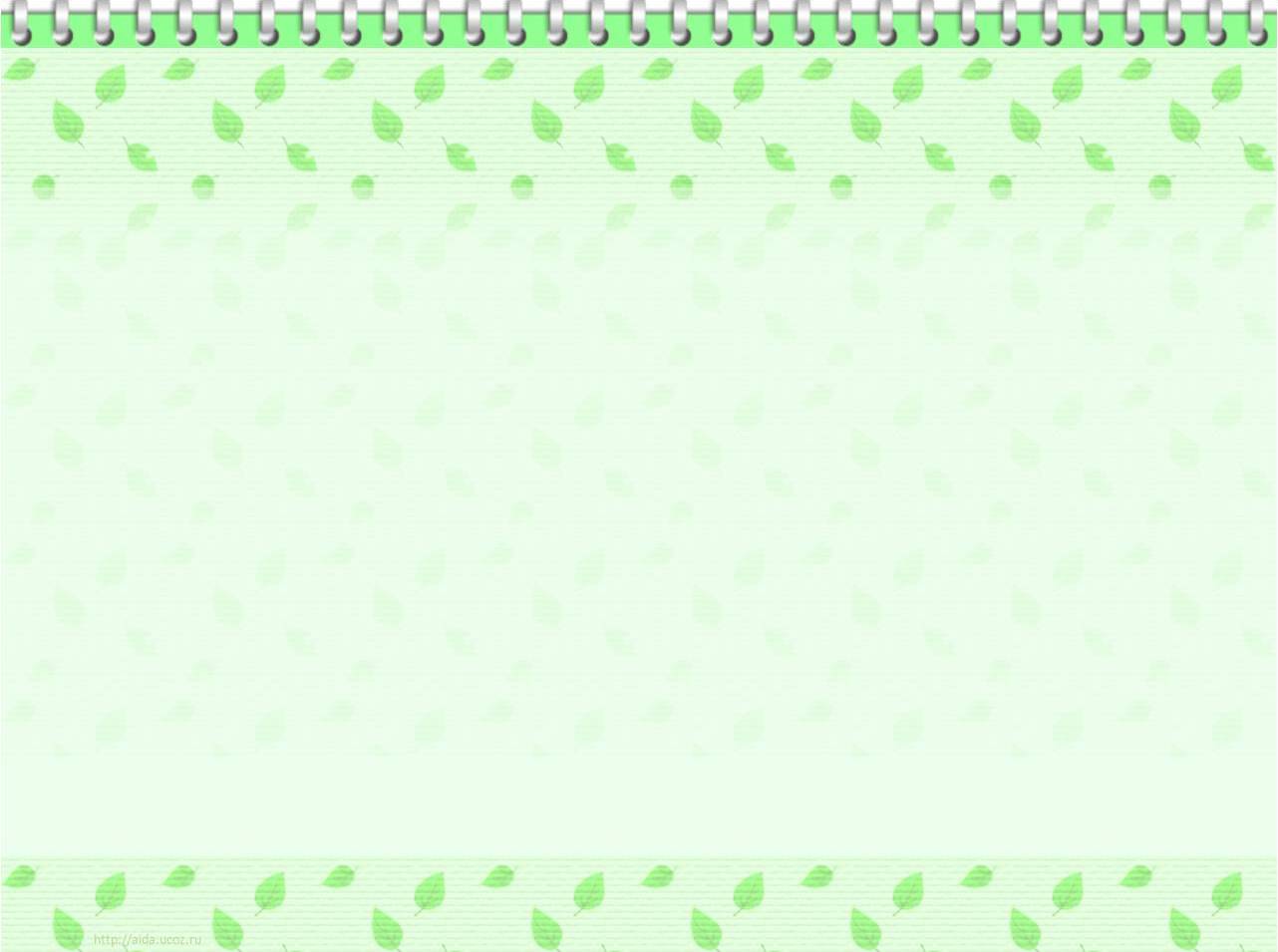 Этап 1: 
Сначала нарисуем туловище и голову будущего зайца. Вытянутый горизонтально овал – туловище зайчика и немного неправильной формы круг – голова. Круг-задние ноги.
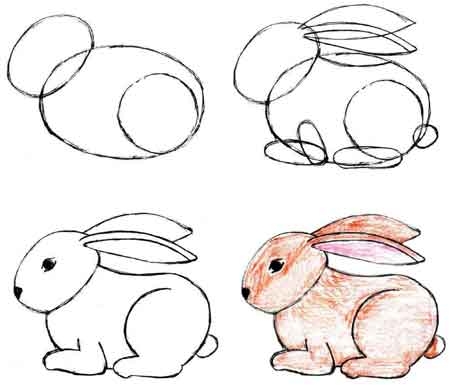 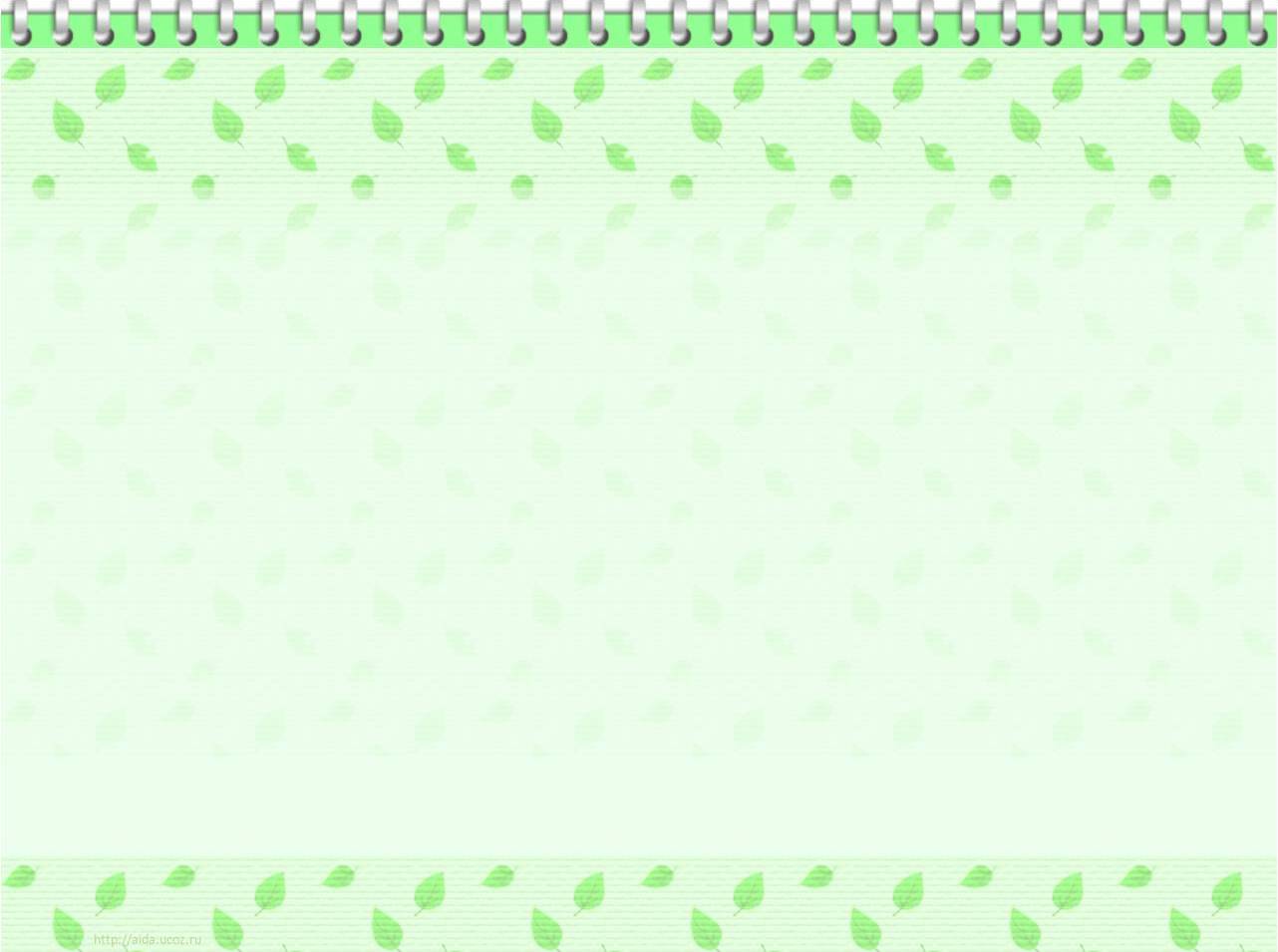 Этап 2: 
Сверху конечно же ушки. Далее рисуем передние лапки и хвостик. Конечно же нельзя забывать и о задних лапках. Придаем форму спинке.
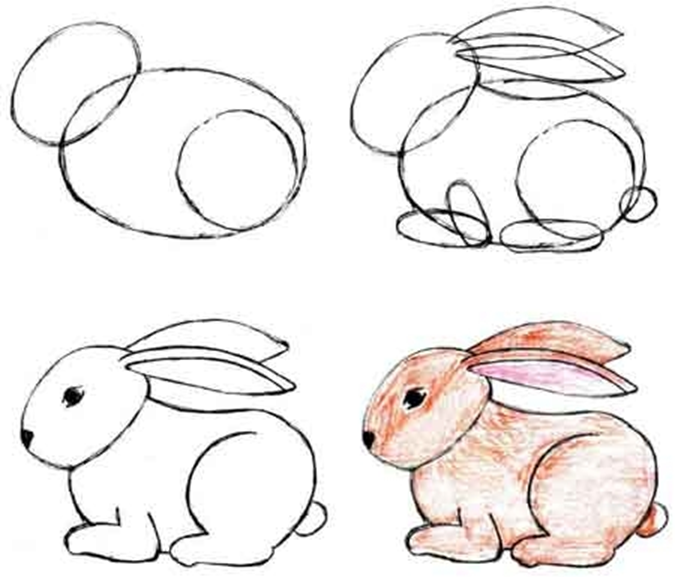 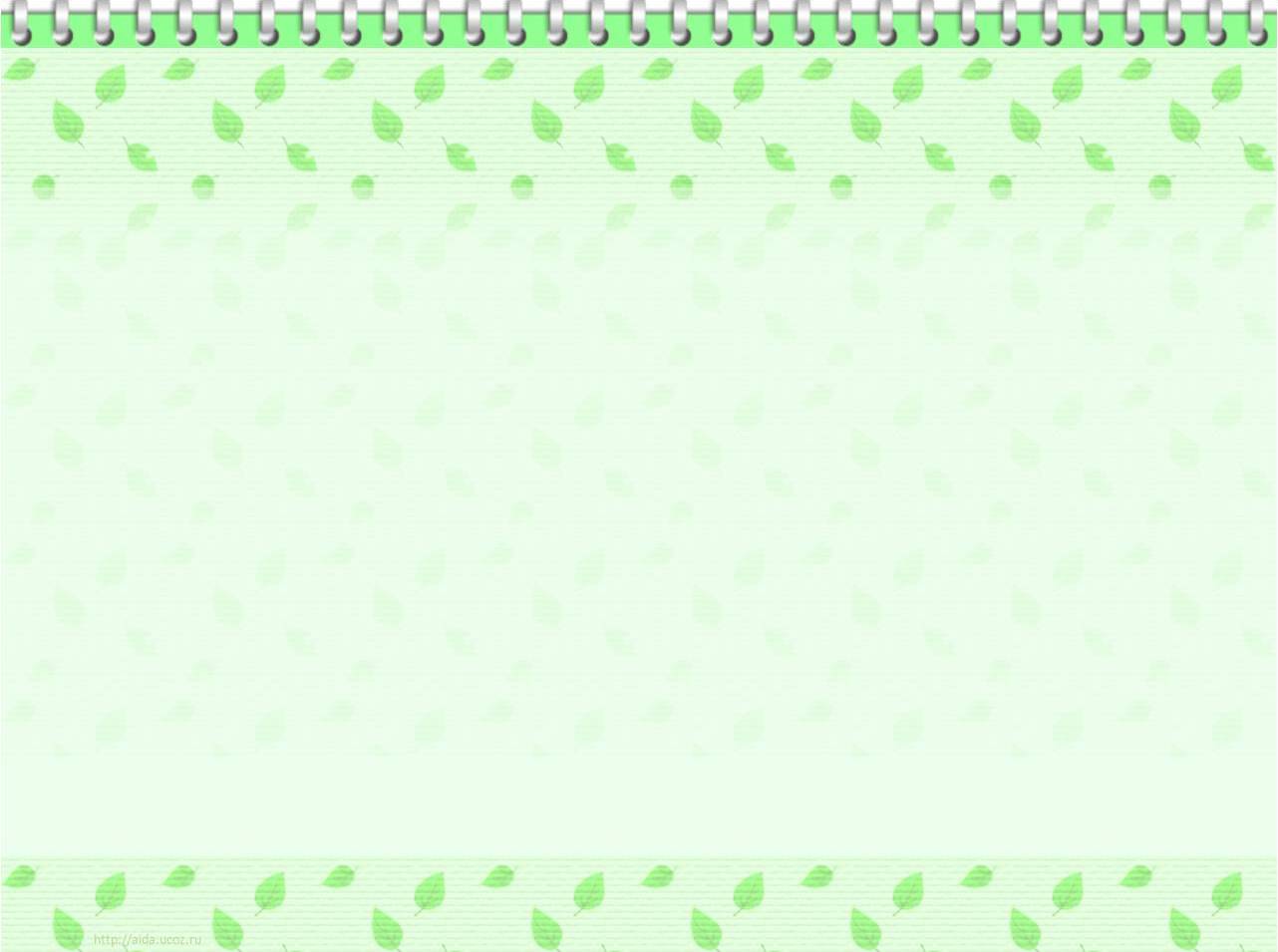 Этап 3: 
Когда все готово рисуем мордочку нашего зайчика – глазки, носик .
Стираем все вспомогательные и уже не нужные нам линии.
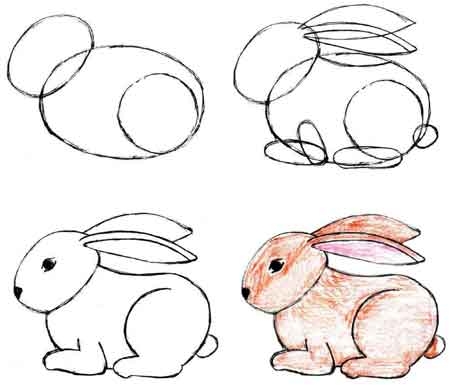 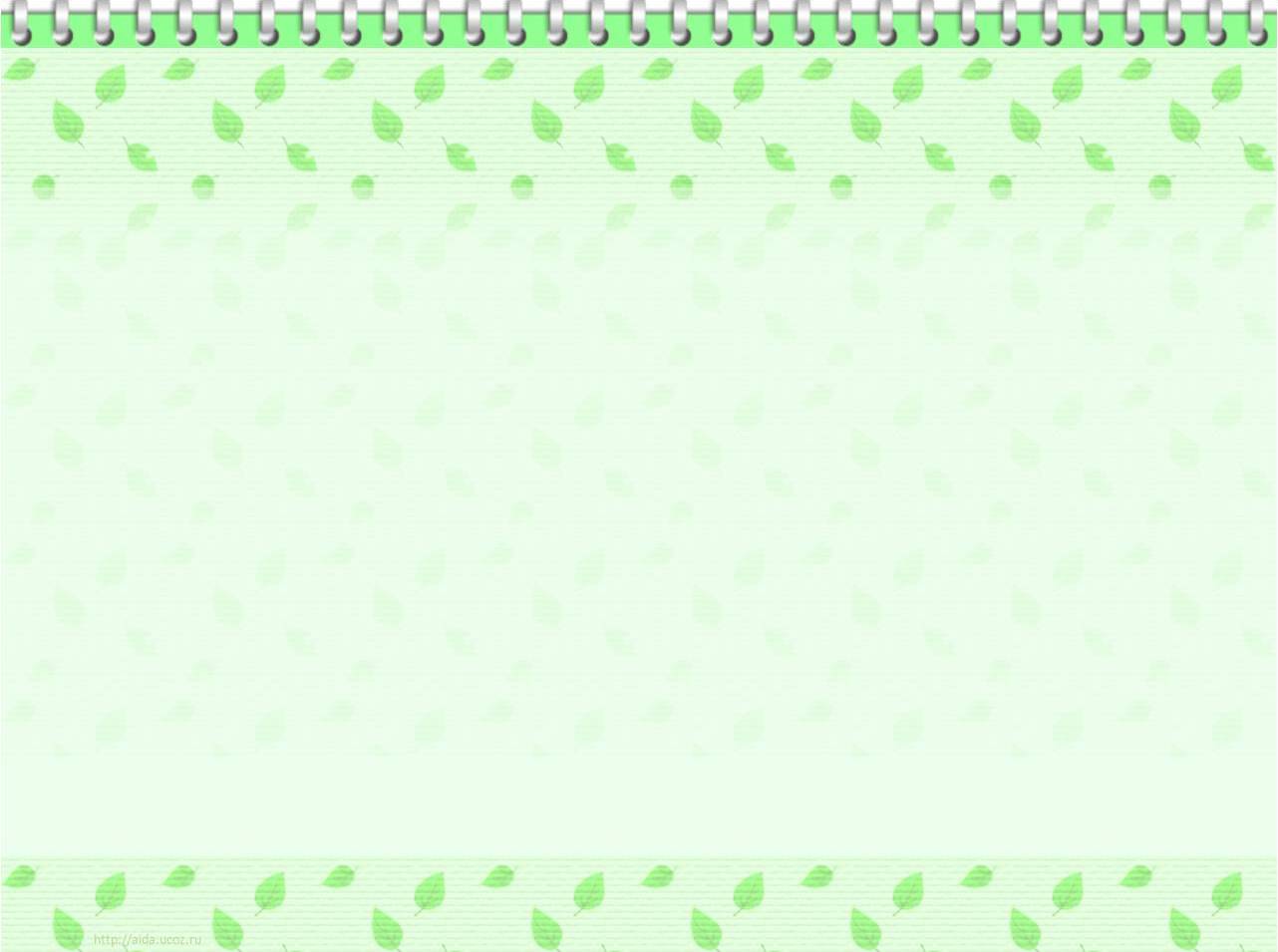 Этап 4 – один из наиболее важных. Теперь можно обвести зайца поярче и даже красиво разукрасить.
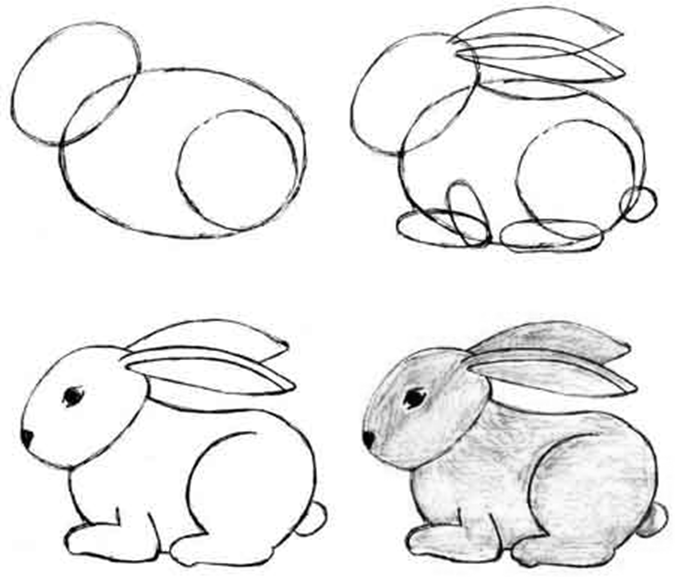 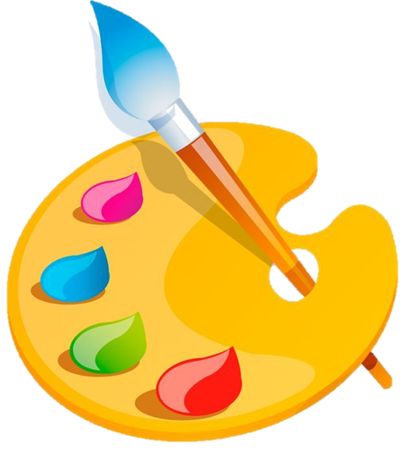